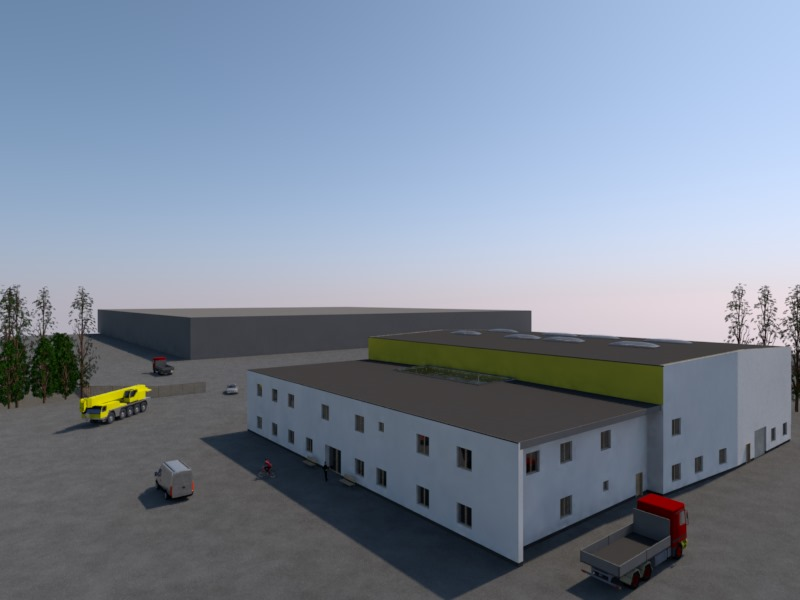 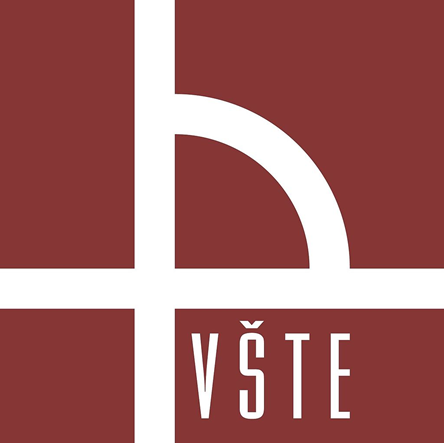 Projekt administrativní budovy a montážní haly – bakalářská práce
Roman Šimánek, UČO 14392
Zadání
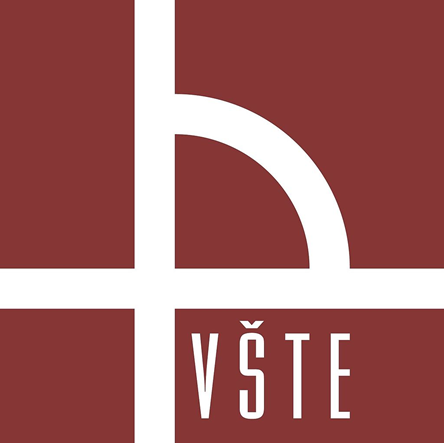 Studie
Rozměry
Dispoziční řešení
Nespecifikován bližší účel stavby
Cíl práce
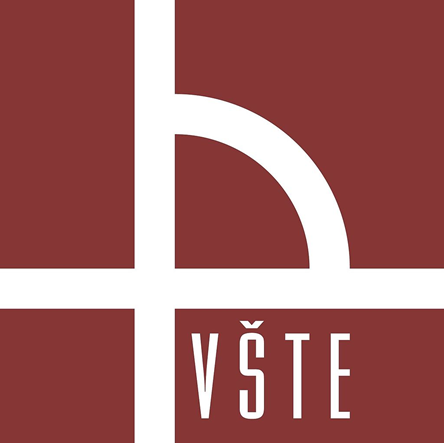 PD pro stavební povolení
Mimo část D.1.2 a E
Vhodné konstrukční a arch. řešení
Výběr materiálů
Hospodárnost stavby
Umístění stavby
Doplnění
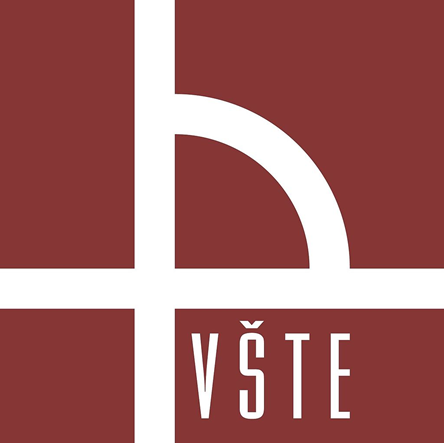 Oficiální název:
Projekt administrativní budovy a montážní haly v Hostivicích u Prahy
Umístění stavby:
České Budějovice 3, 
Okružní 2686
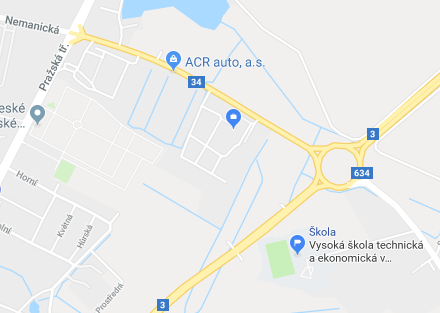 OBJEKT
VŠTE
Architektonické řešení
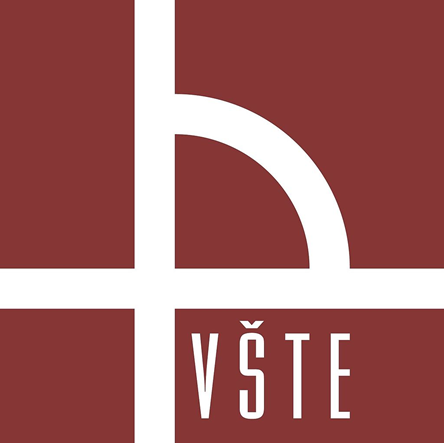 Půdorys cca 45x50 m
Objekt 2 části
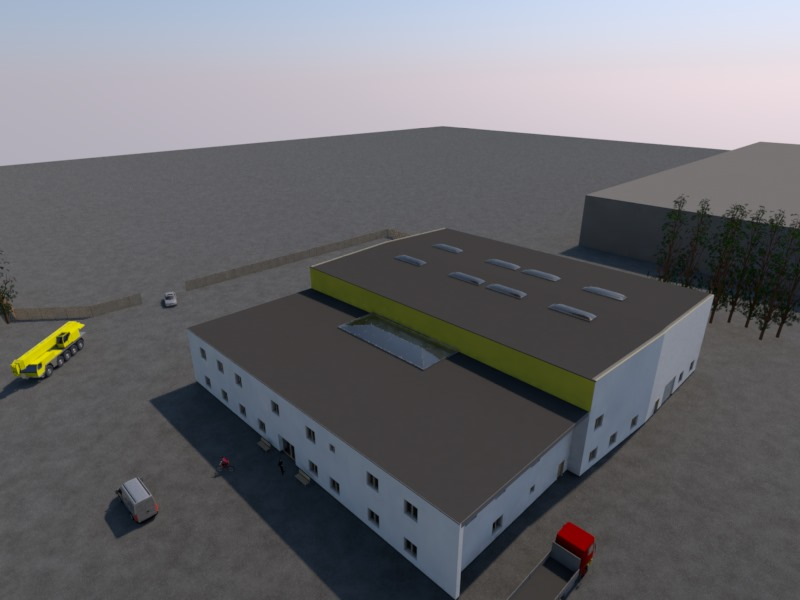 Architektonické řešení – administrativní budova
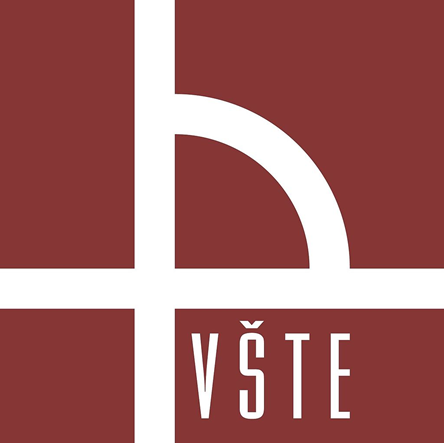 Stěnový konstrukční systém – příčný
Půdorys 43x19,5 m
Deskový stropní systém
Plochá střecha
Odvodnění do dešťové kanalizace
Architektonické řešení – hala
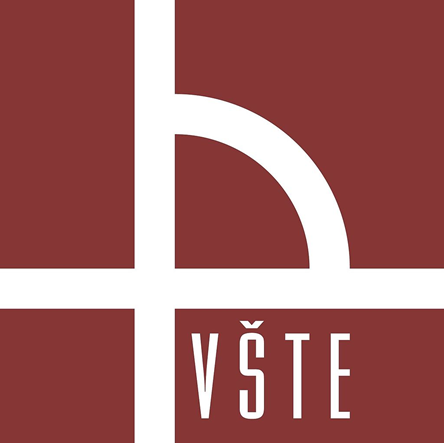 Jednopodlažní
Půdorys 45,5x30,5 m
Ohýbaný konstrukční systém
Kombinace skelet a stěny
Vazníková soustava příčná
Sedlová střecha
Provozní řešení – administrativní budova
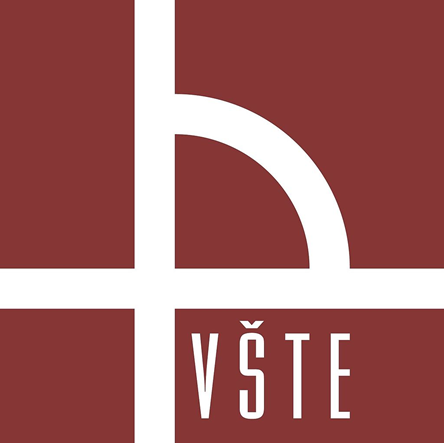 1. podlaží – zákazníci a partneři
2. podlaží – zaměstnanci a vedení
Vnitřní zahrada přes obě podlaží
Provozní řešení – hala
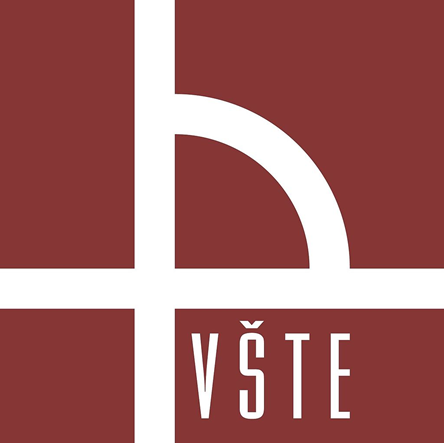 Skladová část – většina plochy
Vestavěná část – zázemí skladníků
Konstrukční řešení - základy
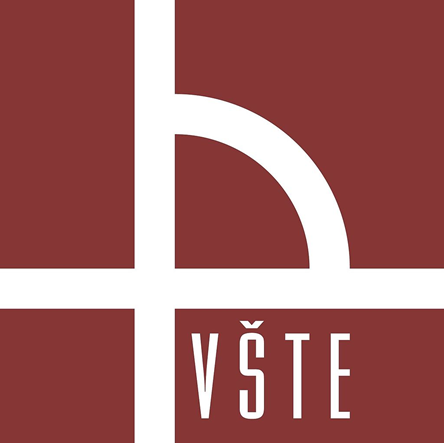 Nosné zdivo:
Pasy š. 1500 mm
Hloubka 1,9 m pod terénem
Beton C20/25
Sloupy
Patky 2,6x2,6 m
Hloubka 2,32 m pod terénem
Konstrukční řešení - základy
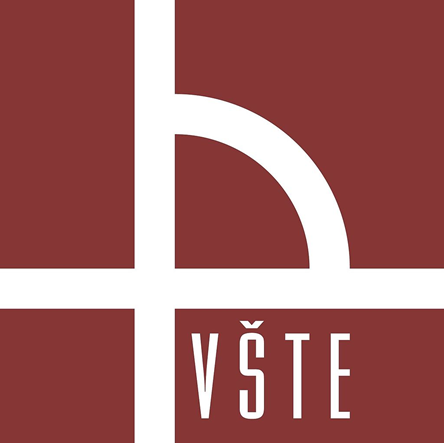 Podkladní beton:
Tl. 150/200 mm
Na zhutněném podsypu 16/32
Výztužná kari síť 150/150/6
Plošná hydroizolace asf. pásy
Konstrukční řešení – svislé konstrukce
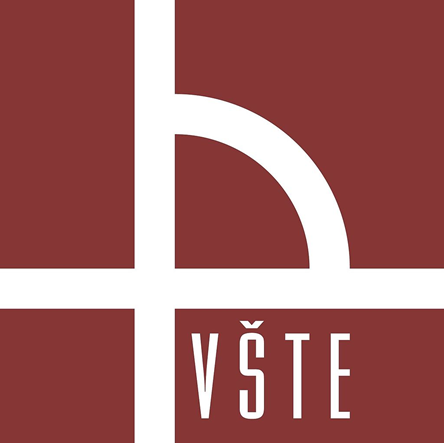 Nosné stěny 440 mm keramické tvárnice
Ztužující žebra – zděné
Sloupy žb 550/500 mm
Konstrukční řešení – vodorovné konstrukce
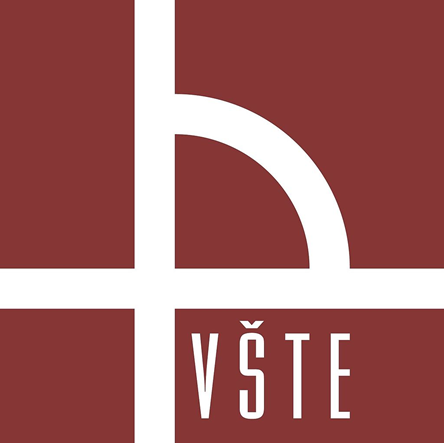 Stropní kce deskové – spiroll 500 mm
Trapézový plech 150/280 tl. 12,5 mm
Žb vazníky 30 m předepjaté prefabrikované
Konstrukční řešení - schodiště
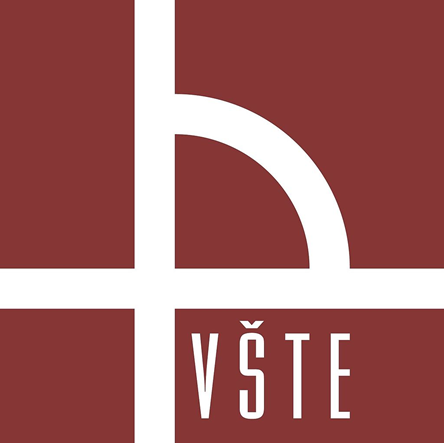 Monolitické
Deskové
Železobeton C30/35
Celkem 2x
Konstrukční řešení – tepelné izolace
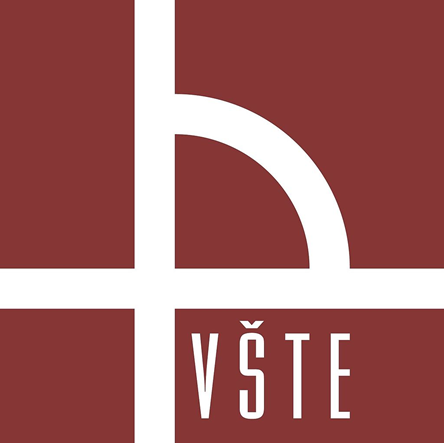 Stěny budovy EPS 70 F tl. 100 mm
PUR panely 150 mm
Střecha hala min. vlna 120 mm
Střecha admin. budova EPS S tl. 200 mm
Podlaha na terénu EPS 100 Z tl. 100 mm
Konstrukční detail
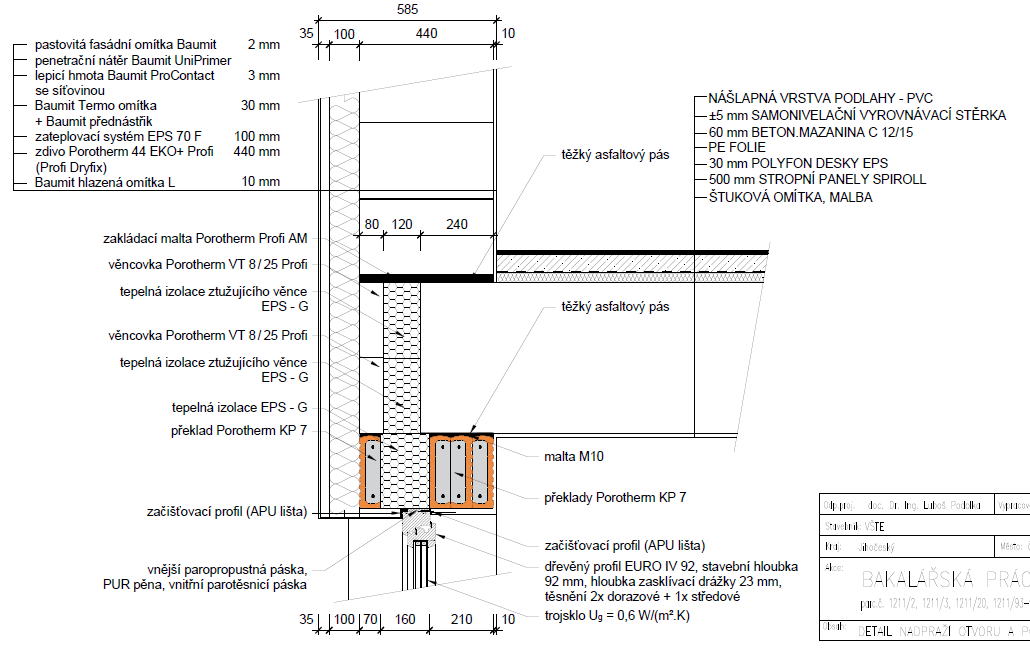 Konstrukční detail
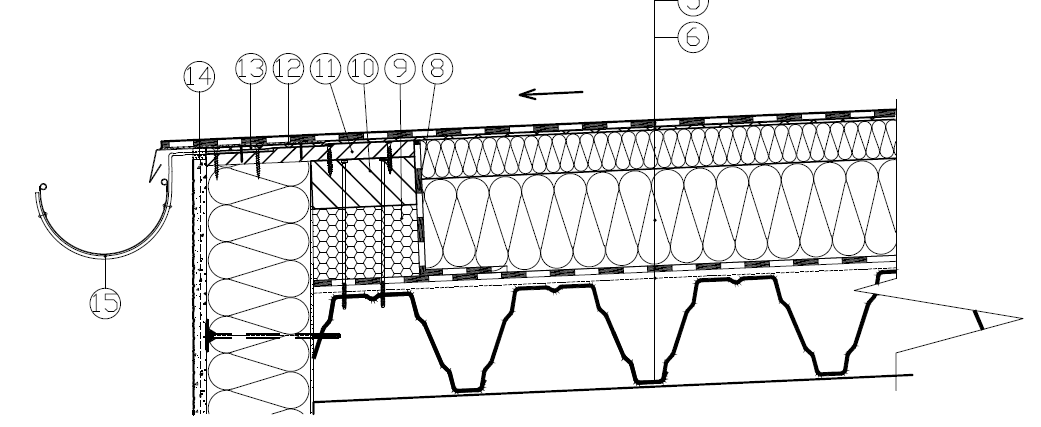 Konstrukční detail
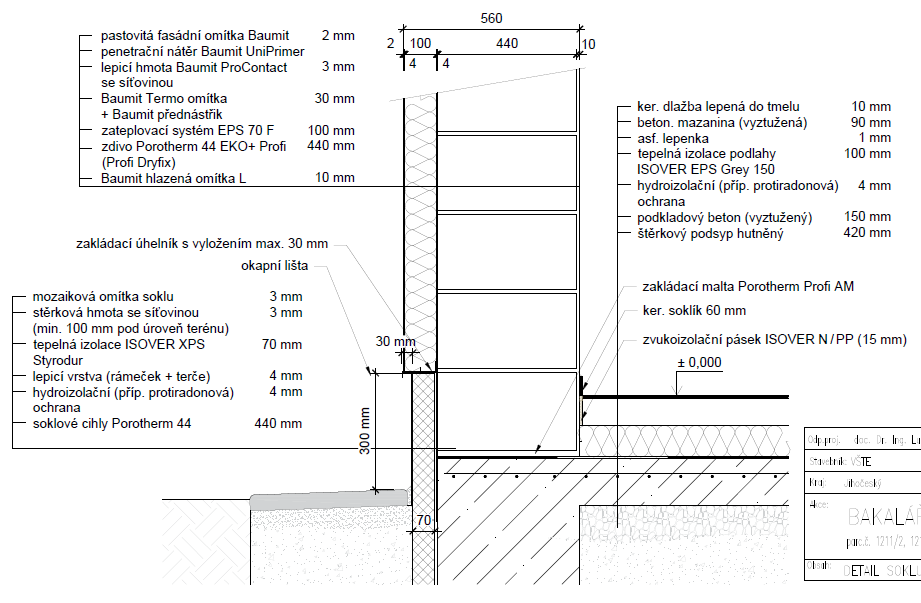 Závěr
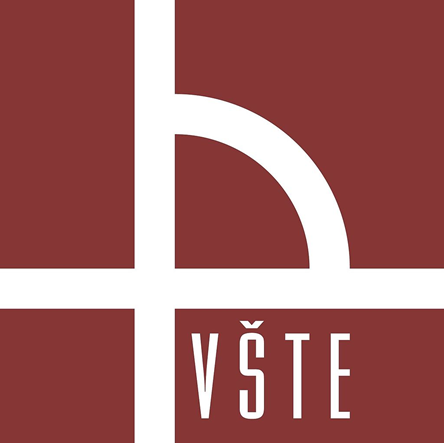 Normy
Hospodárnost
Funkčnost
Konstrukce vyřešily problematiku
Výstavby hal v ČR 
Dotazy vedoucího
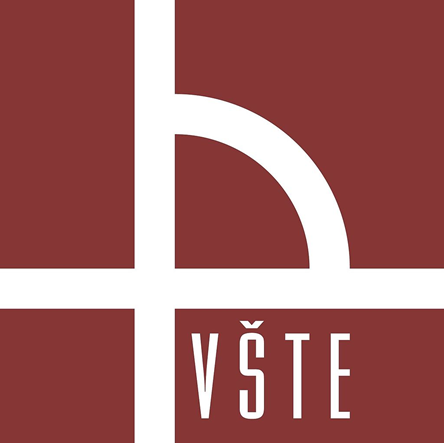 Bylo by možnost celou konstrukci střechy navrhnout i jinak než z panelů, resp. zastřešení haly jinak než betonovými vazníky ? 
Ocelovou konstrukci střechy místo panelů
Jiný stropní systém (filigran, trámečkový, monolit. deska…)
Ocelové vazníky
Jako rámovou soustavu ocel/beton
Co by to pro stavbu znamenalo ?
Jiné statické řešení
Více podpěr omezujících prostor
Dotazy oponenta
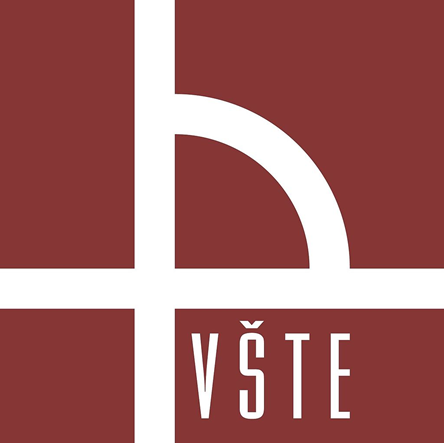 1) Jaké rozlišuje eurokód zatížení na pozemní stavby a jaká hodnota užitného zatížení dle národní přílohy eurokódu připadá na administrativní provozy?
Zatížení stálé, proměnné a mimořádné
Zatížení statická a dynamická
Dle kategorie C3
qk = 5,0 kN/m²
Qk = 4,0 kN
qk = 1,0 kN/m (zábradlí a dělící stěny)
Dotazy oponenta
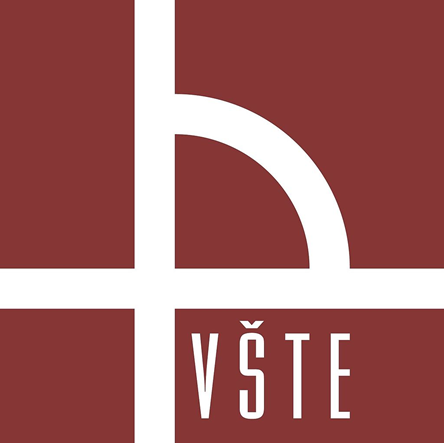 2) jak by jste optimalizoval konstrukci administrativní budovy s využitím více nosných stěn a jaký vliv to bude mít na dimenzi hlavních nosných prvků? 
Snížení tloušťky stropní konstrukce
Více variant systémů stropních konstrukcí (tráměčkový žb, monolitický žb, filigránový…)
Nižší hmotnost celé konstrukce
Menší šířka základových pasů
Dotazy oponenta
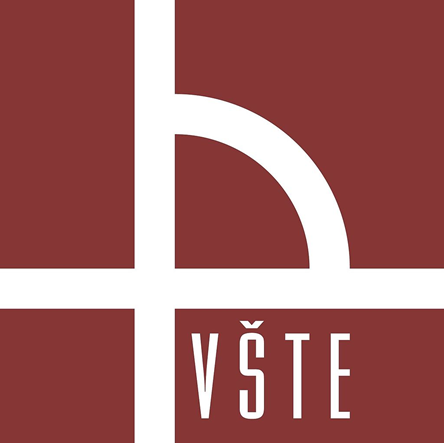 3) čím nahradíte v konstrukci nevyhovující systémové překlady? Uveďte dva příklady
Překlad ocelový
Překlad železobetonový
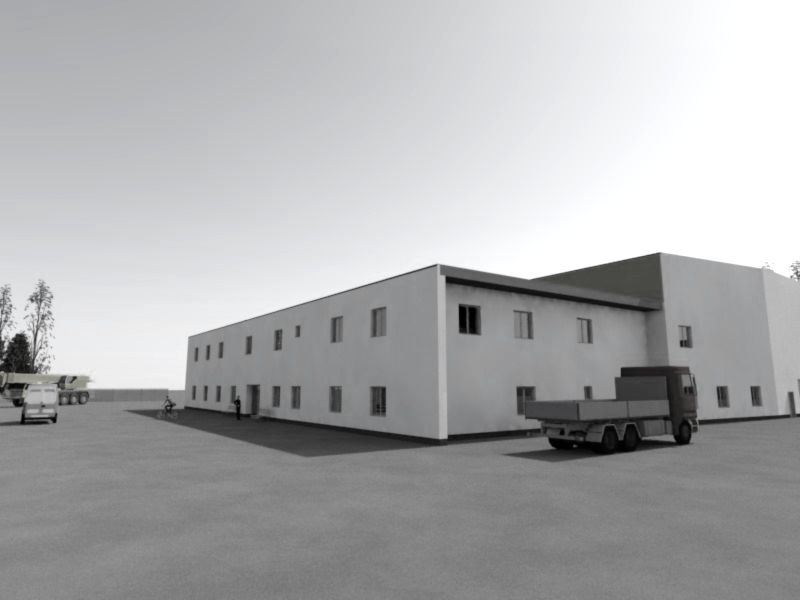 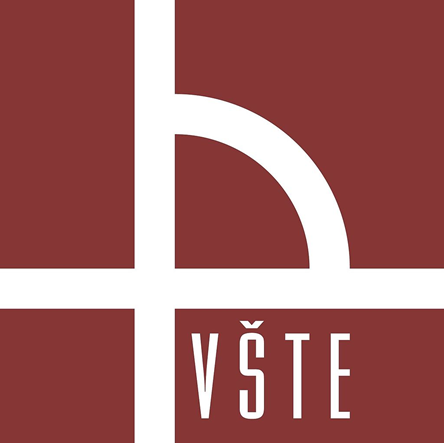 Děkuji za pozornost 